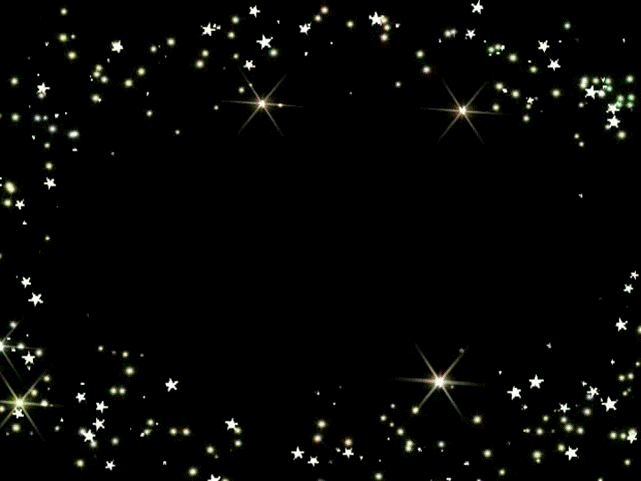 Угадай, 
кто как говорит?
Интерактивная галерея звукоподражаний 
для дошкольников
Автор:
Ольга Михайловна Степанова
учитель английского языка 
МБОУ «Цивильская СОШ №1 
имени Героя Советского Союза М.В. Силантьева»
города Цивильск Чувашской Республики
2017
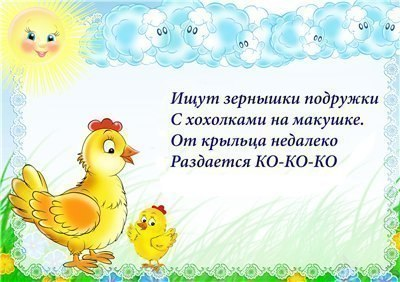 Ищут зернышки подружки
С хохолками на макушке.
От крыльца недалеко
Раздается __________________
КО-КО-КО!
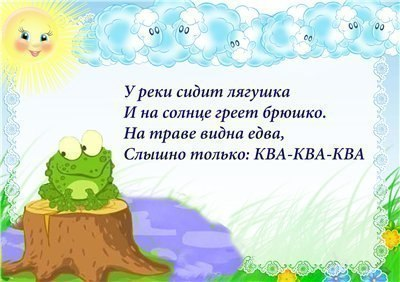 У реки сидит лягушка
И на солнце греет брюшко
На траве видна едва,
Слышно только: ____________
КВА-КВА-КВА!
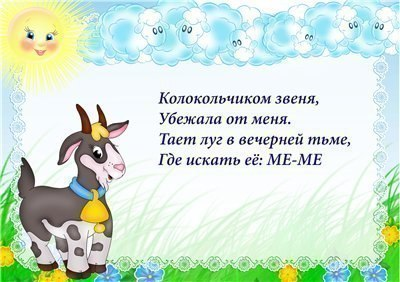 Колокольчиком звеня,
Убежала от меня.
Тает луч в вечерней тьме,
Где искать её - ____________
МЕ-МЕ?
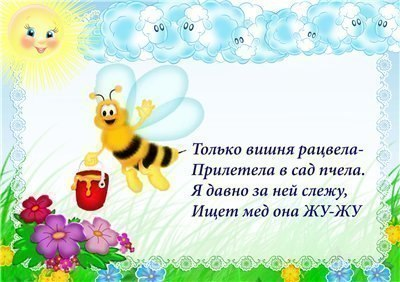 Только вишня расцвела- 
Прилетела в сад пчела.
Я давно за ней слежу,
Ищет мёд она -  __________
ЖУ-ЖУ!
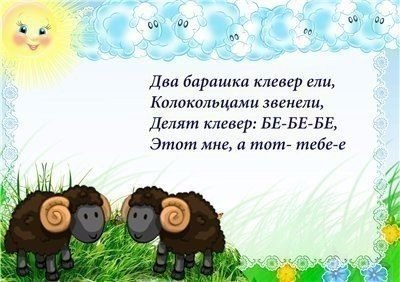 Два барашка клевер ели,
Колокольцами звенели,
«Этот мне, а то тебе!»
Делят клевер - ____________
БЕ-БЕ-БЕ!
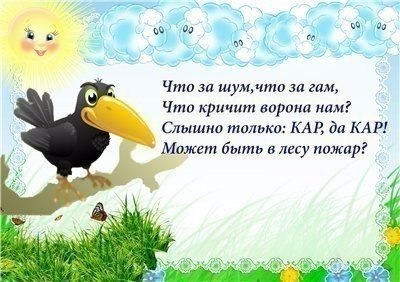 Что за шум, что за гам?
Что кричит ворона нам?
Может быть в лесу пожар?
Слышно только – 
_______________
КАР-КАР-КАР!
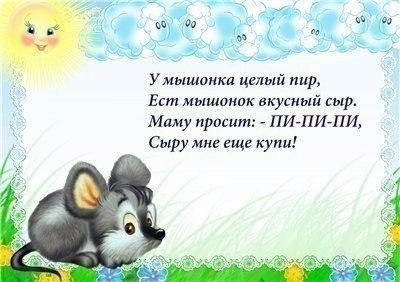 У мышонка целый пир,
Ест мышонок вкусный сыр.
Сыру мне ещё купи!-
Просит маму он __________
ПИ-ПИ!
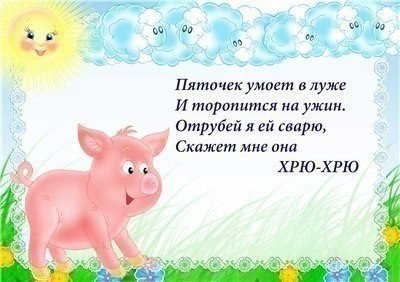 Пятачок умылся в луже
И торопится на ужин.
Отрубей я ей сварю,
Скажет мне она ___________
ХРЮ-ХРЮ !
Источник
Стихи для звукоподражания для самых маленьких https://www.baby.ru/blogs/post/248340962-138080393/ 
Изображения взяты на сайте    http://yandex.ru	
Условия использования сайта https://yandex.ru/legal/fotki_termsofuse/